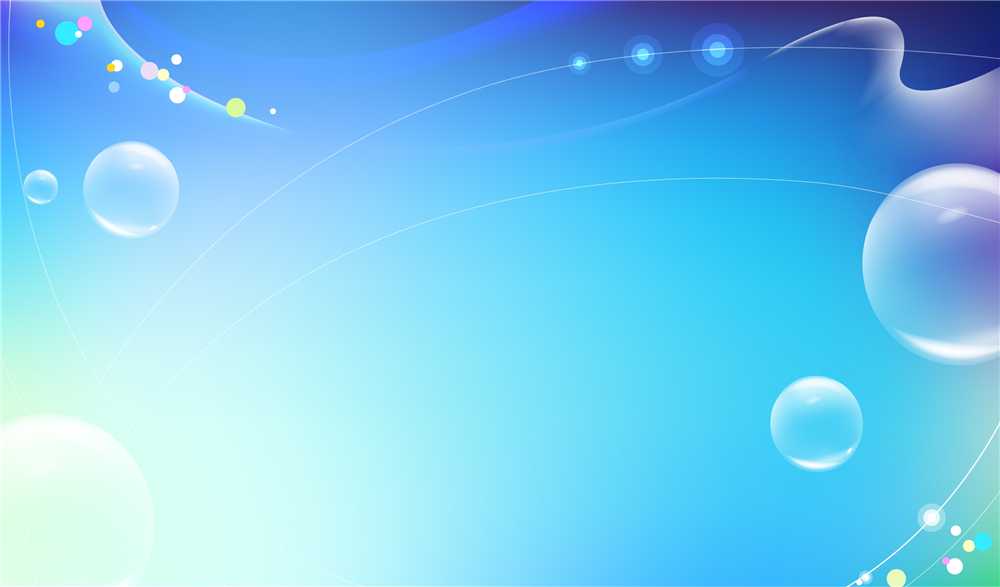 Государственное бюджетное общеобразовательное учреждение  
СОШ им.В.С.Юдина с.Новый Буян ОДО№ № 2д/с «Березка»
Интегрированная ООД «Познавательное развитие».
Ознакомление с миром природы с использованием ИКТ в 
группе детей старшего возраста на тему «Волшебница вода»
Подготовила воспитатель: Кондратьева Н.В.
Согласованно ст.воспитатель: Бамбурина О.А.
Ноябрь 2015 г.
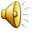 [Speaker Notes: титул]
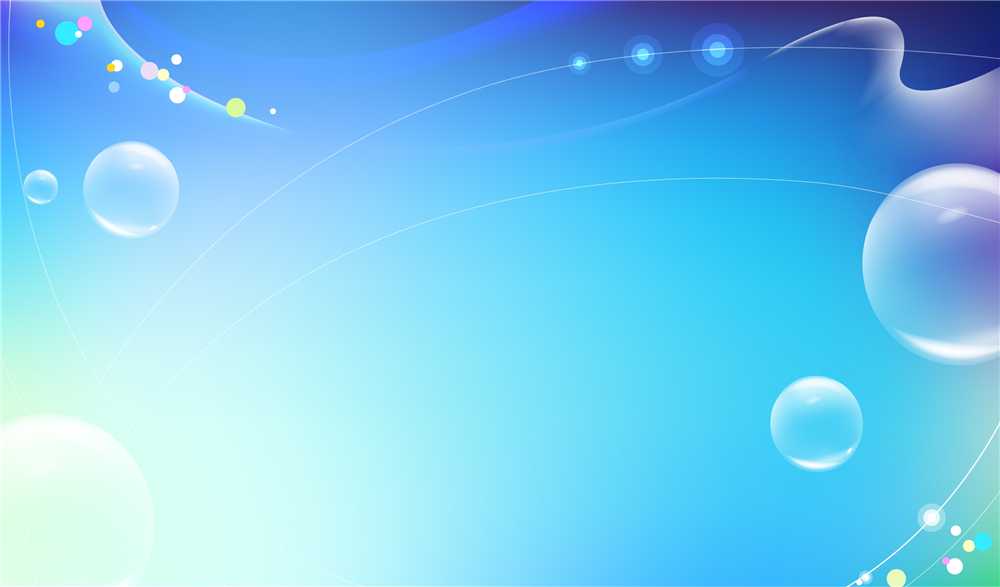 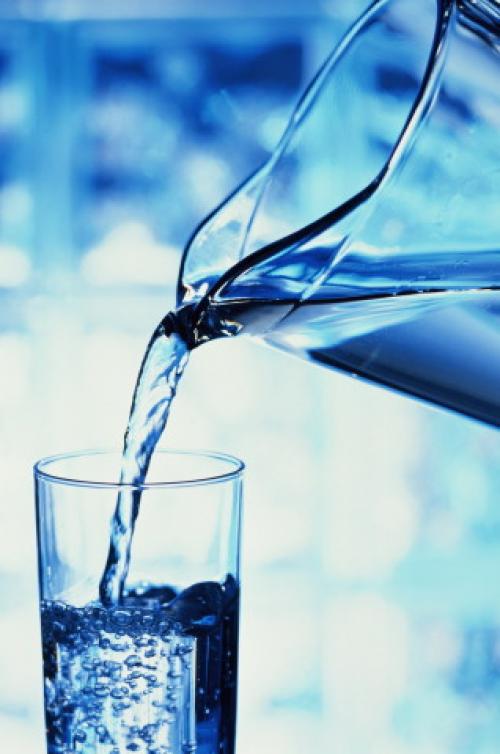 Она и в озере, она и в лужице
Она и в чайнике у нас кипит,
Она и в реченьке бежит, шуршит, 
Что это?
[Speaker Notes: Для того чтобы узнать о чем пойдет речь, предлагаю вам отгадать загадку …]
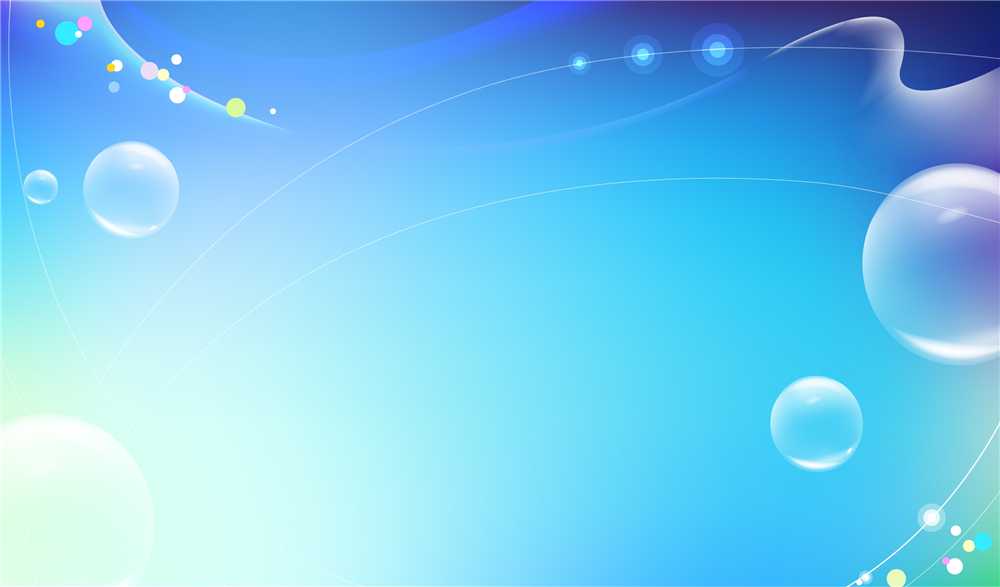 Кому нужна вода?
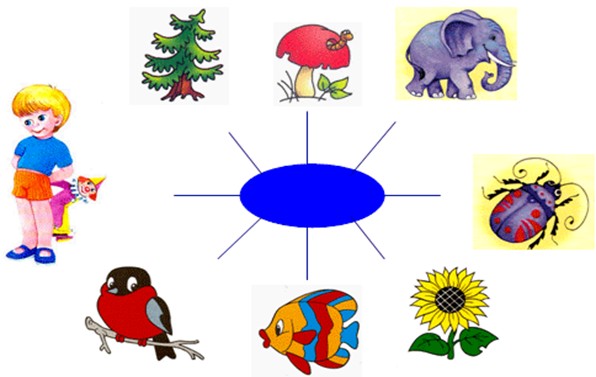 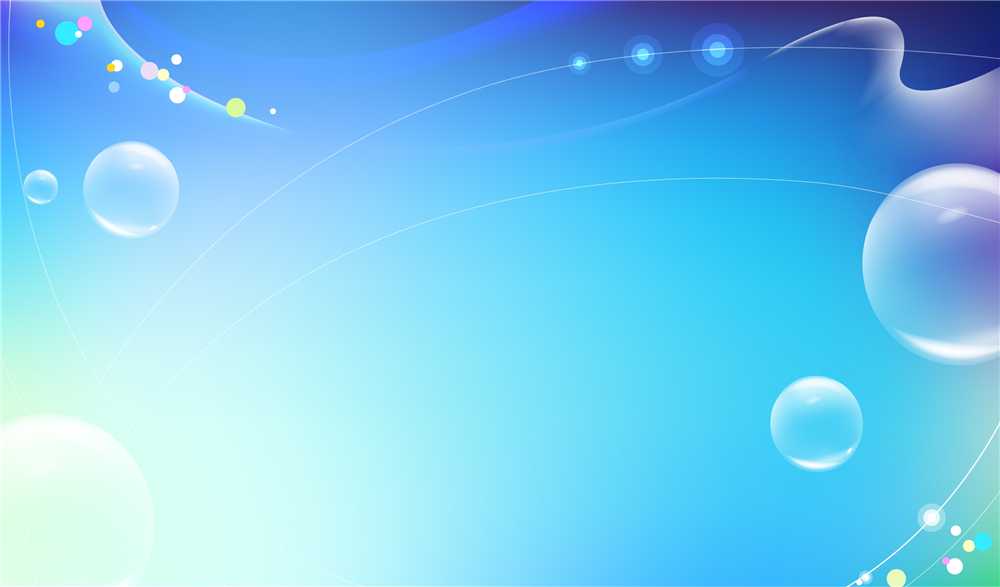 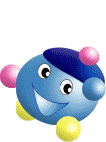 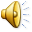 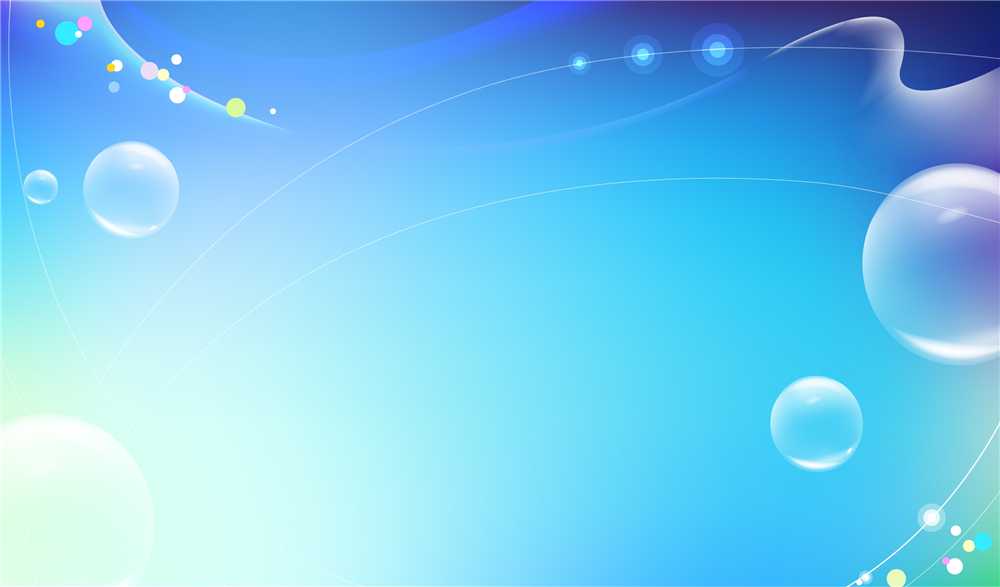 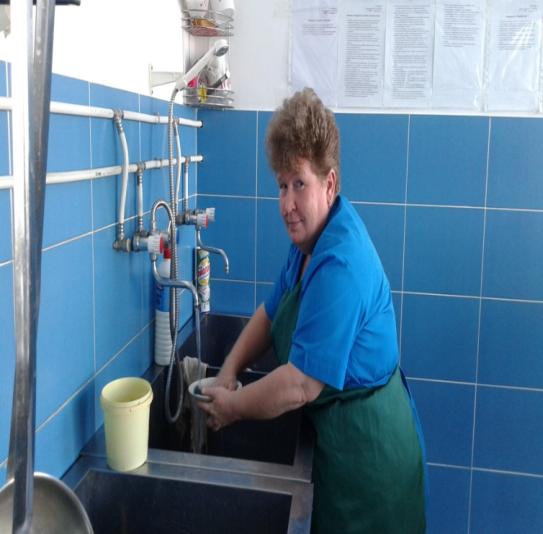 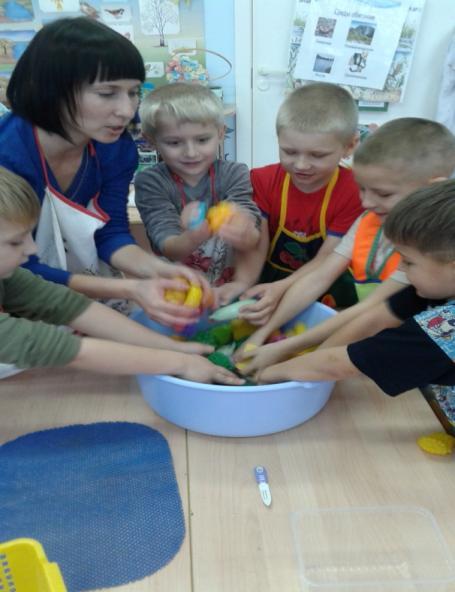 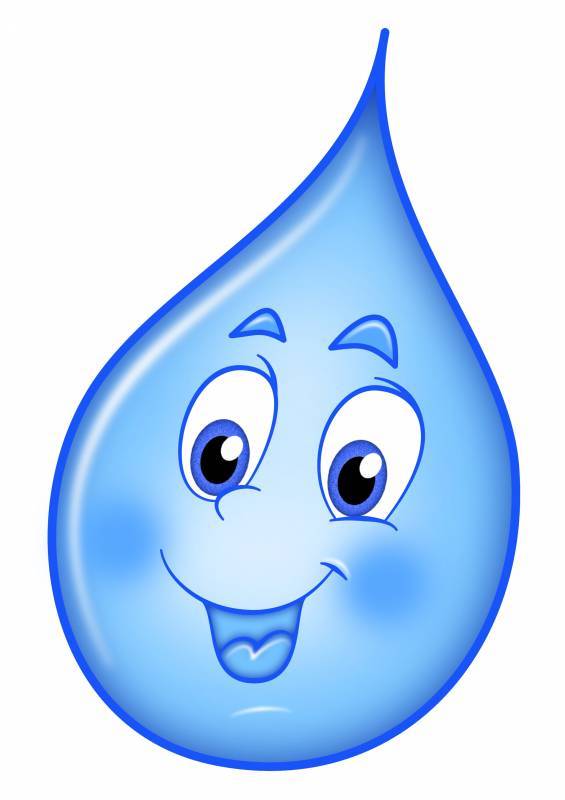 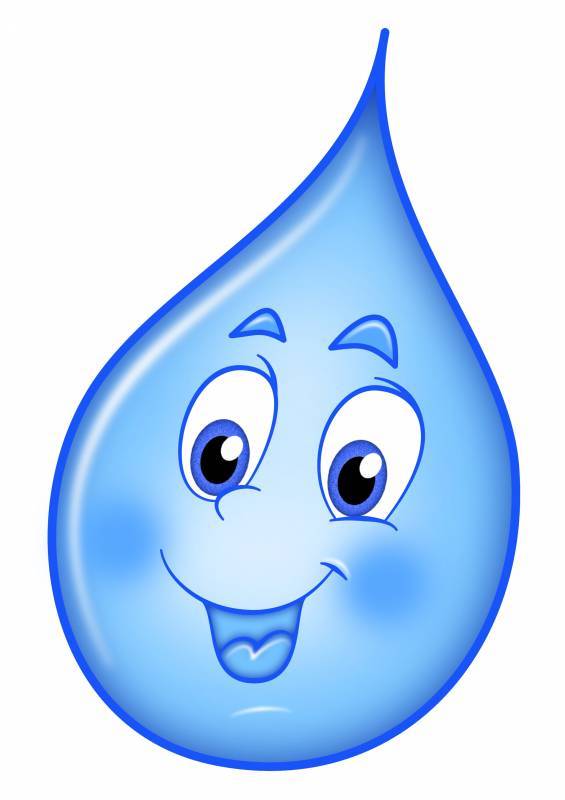 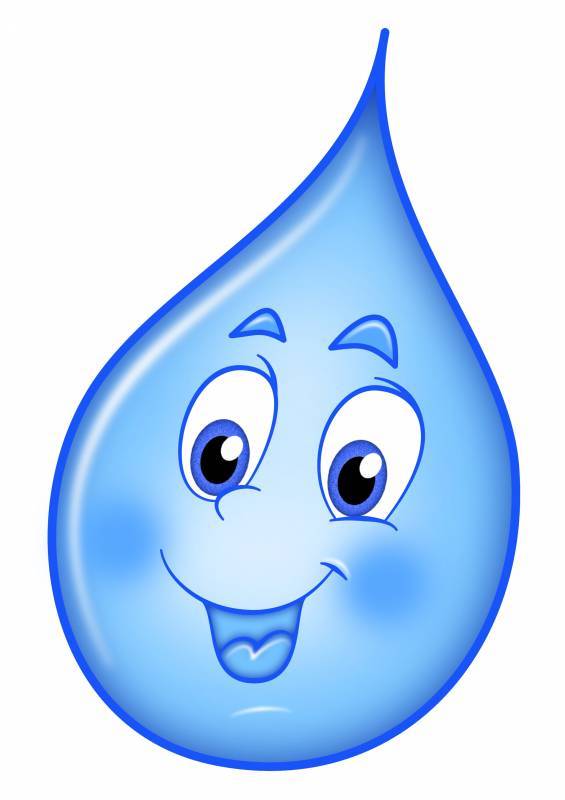 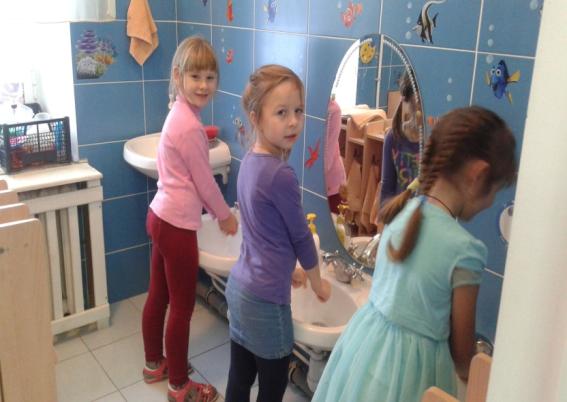 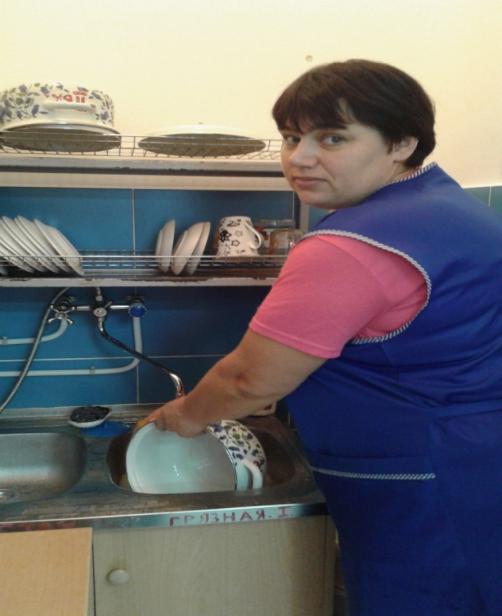 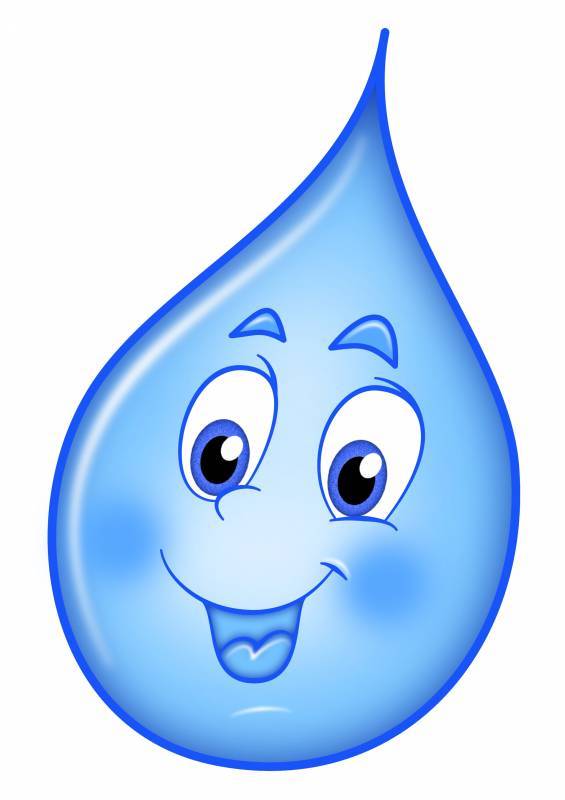 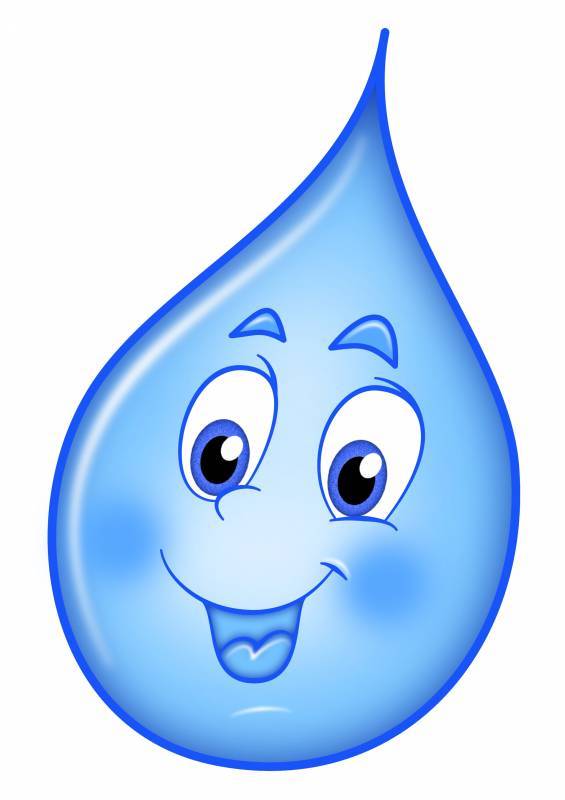 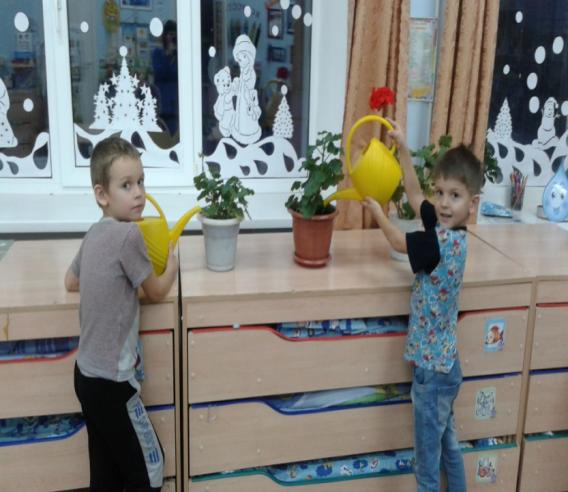 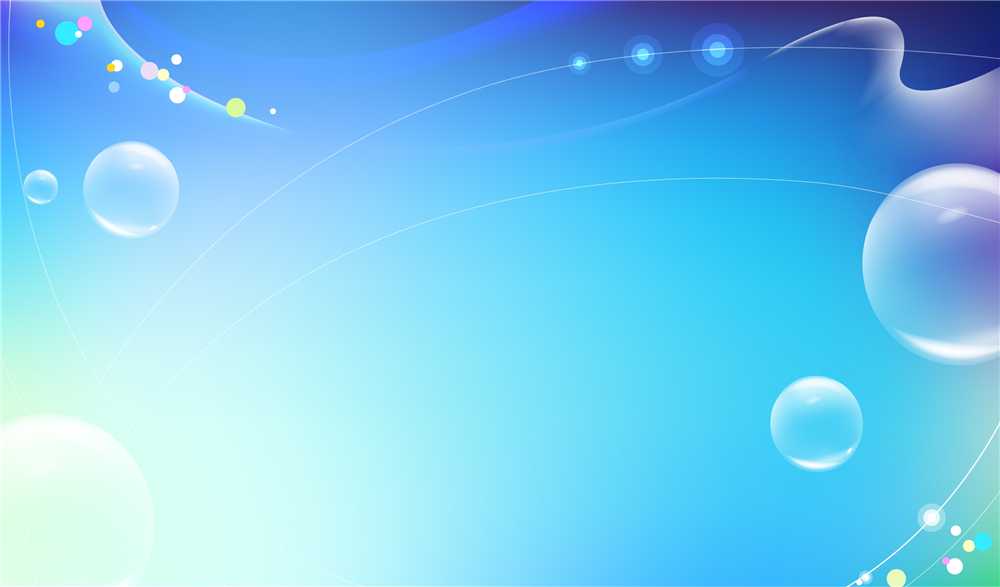 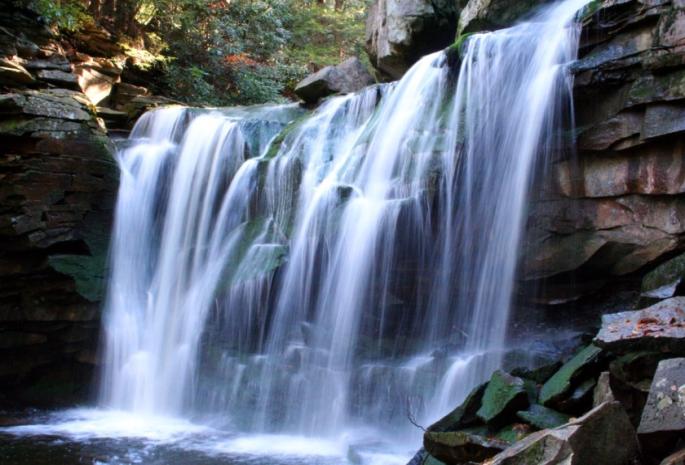 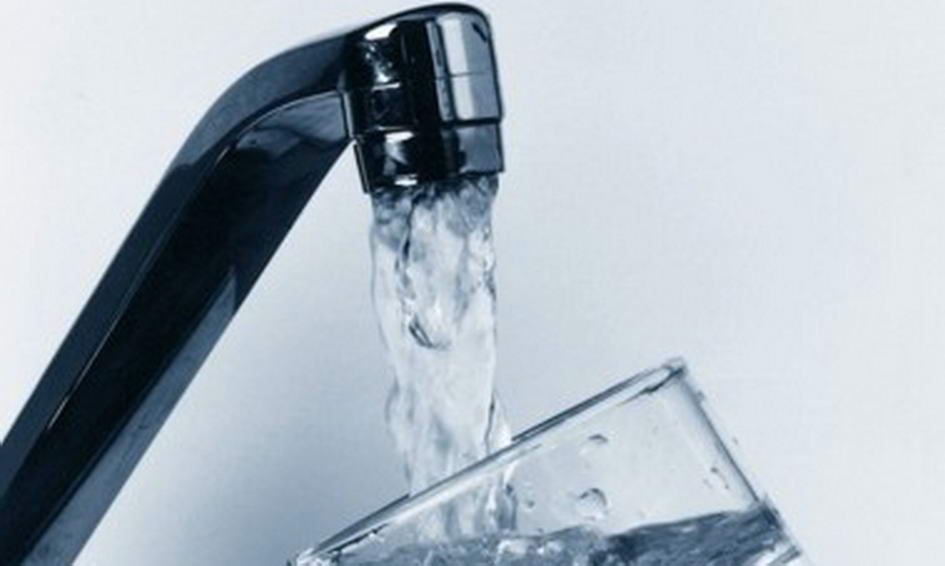 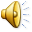 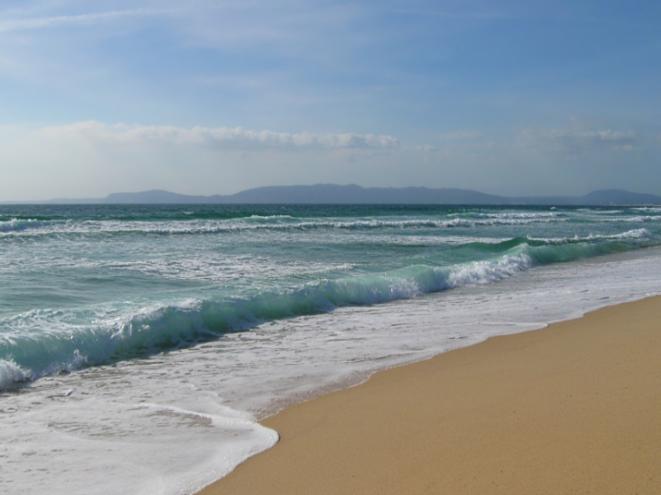 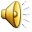 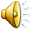 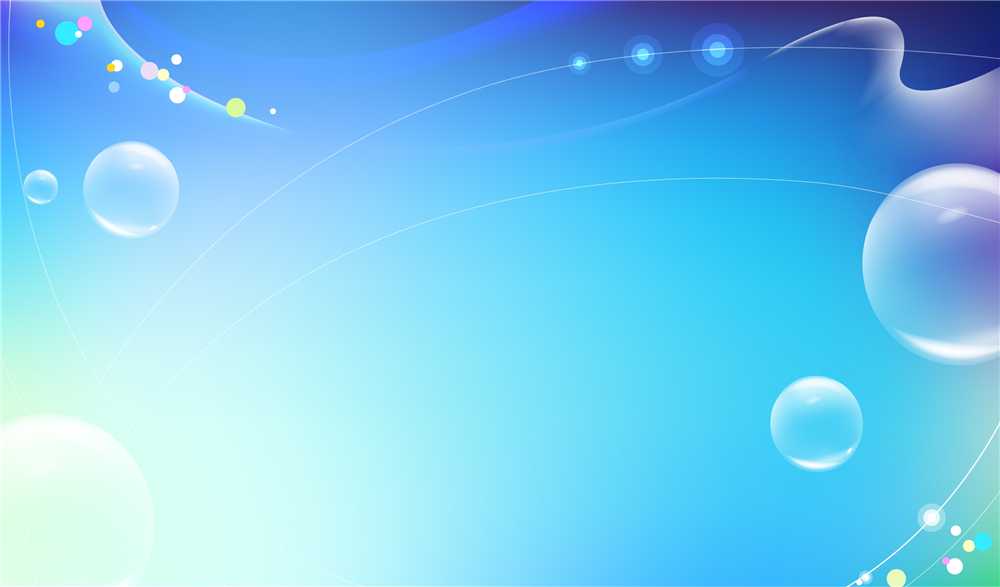 Опыт 1
Вода – это  жидкость
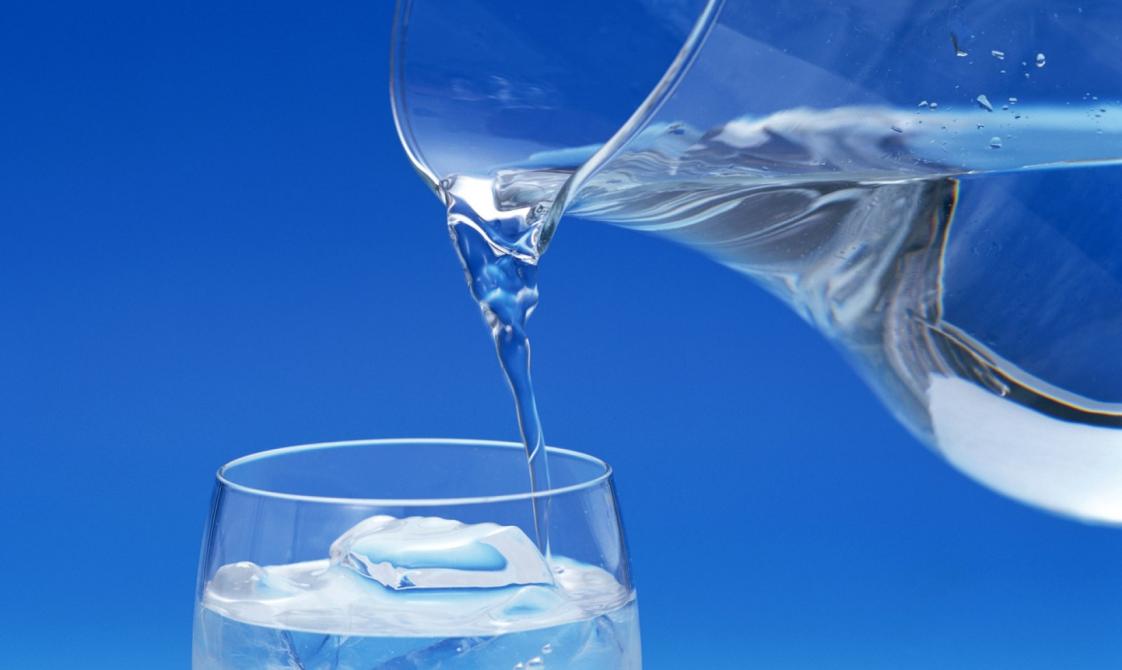 [Speaker Notes: Вода – это жидкость. Она течет. Ее можно наливать, переливать из одного сосуда в другой. Воду можно наливать в сосуд любой формы.]
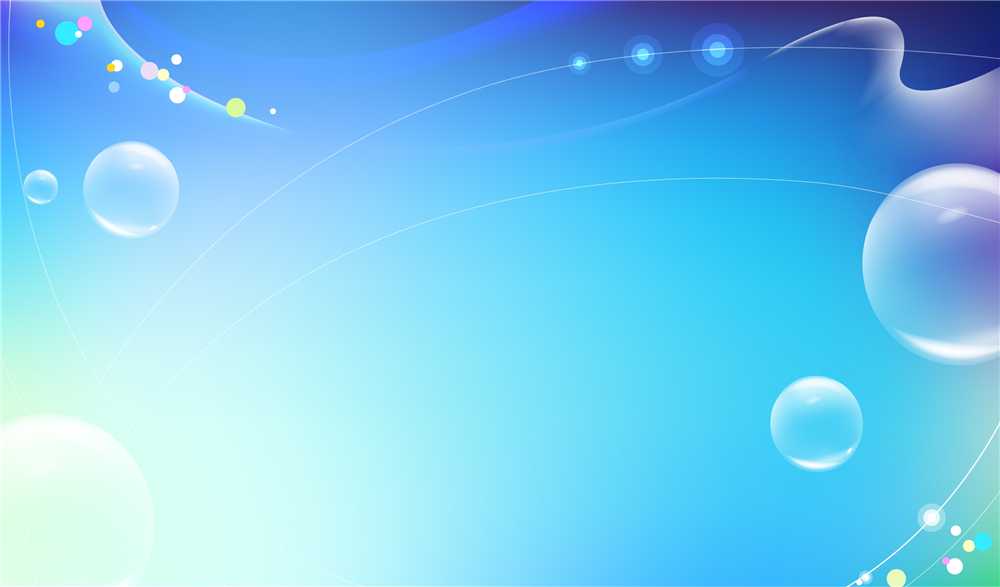 Опыт 2
Вода –  бесцветная
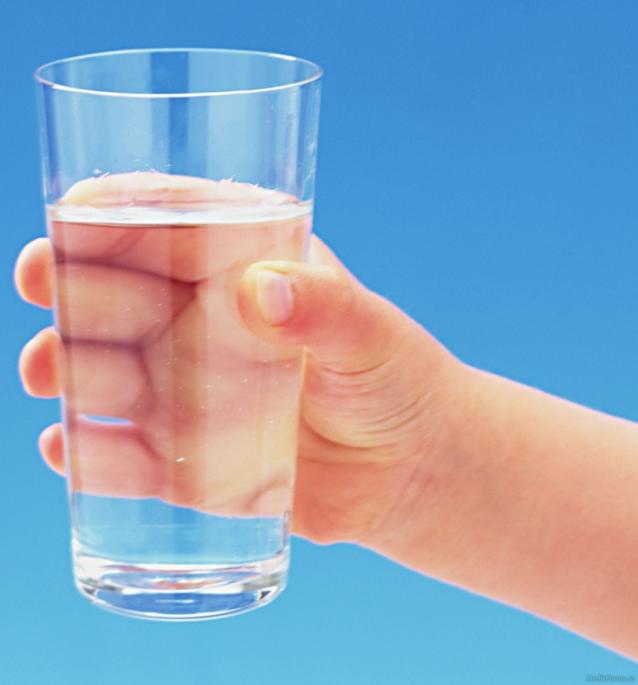 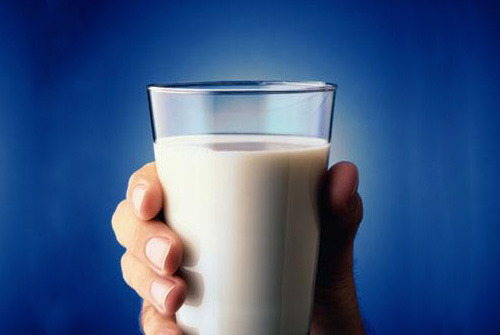 [Speaker Notes: Вода – не имеет цвета, она бесцветная, прозрачная .]
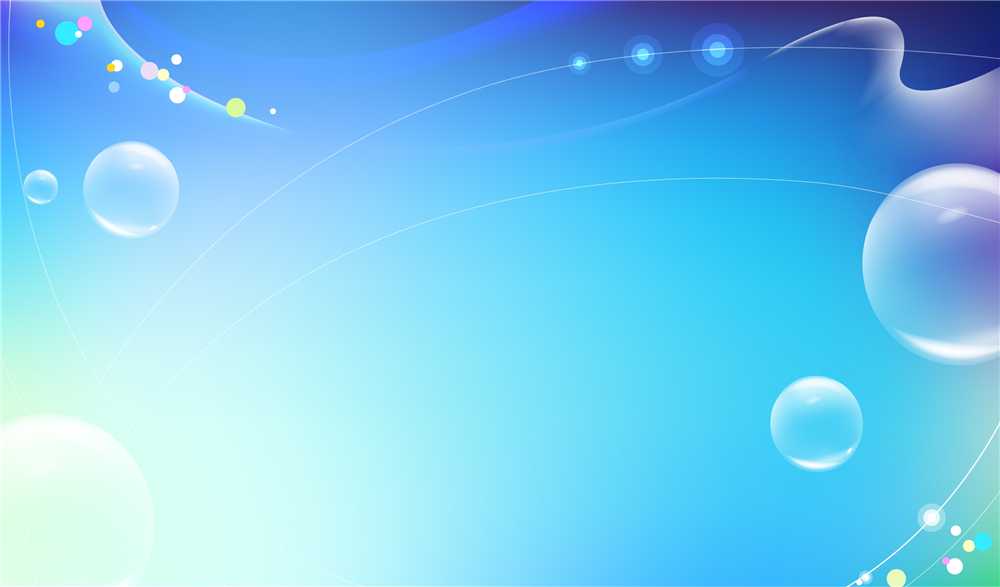 Опыт 3
Вода –  может изменить свой цвет
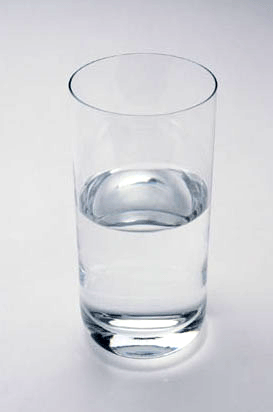 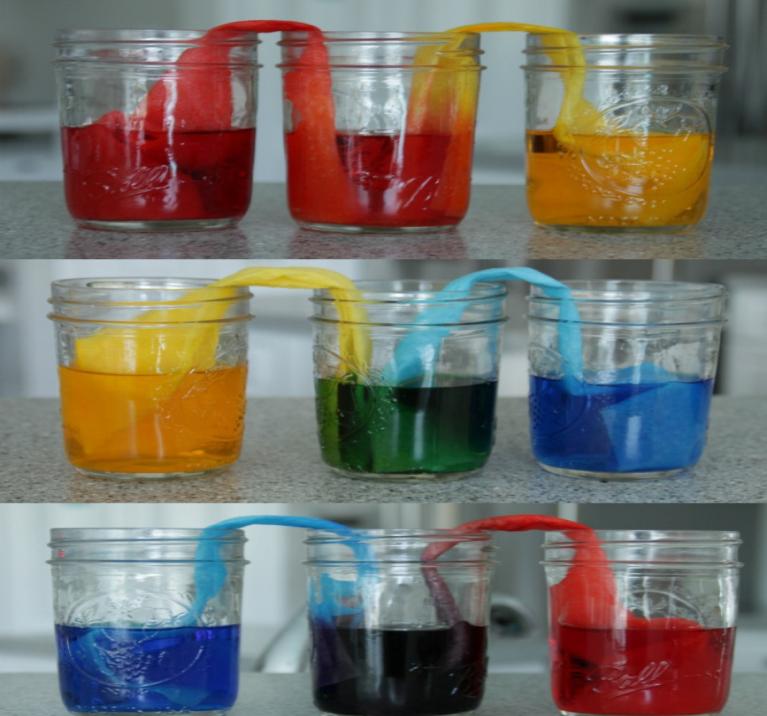 [Speaker Notes: Вода – может менять цвет в зависимости от того, что в нее добавили.]
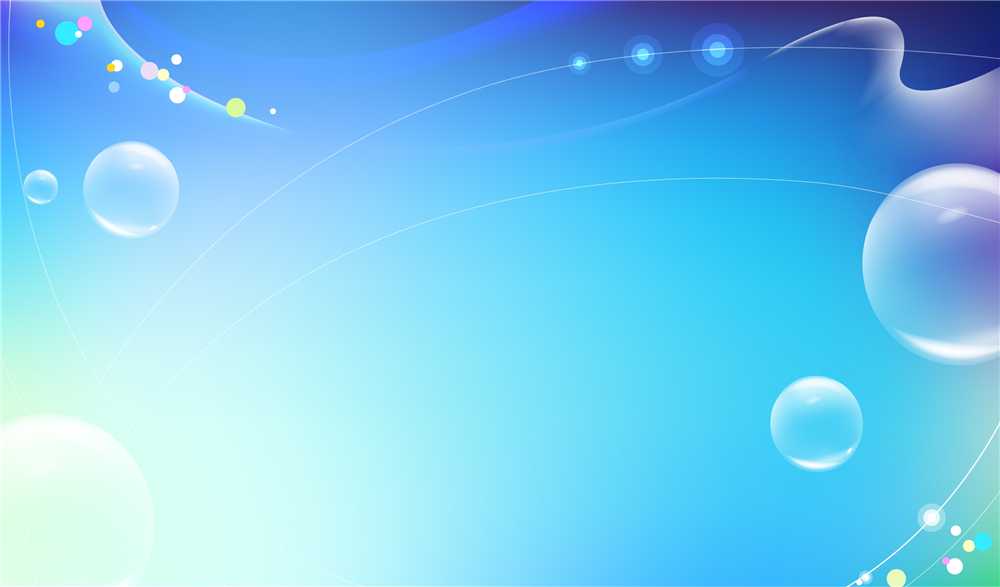 Опыт 4
Вода –  может принимать любой вкус
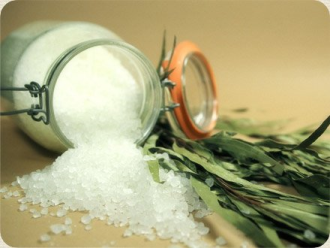 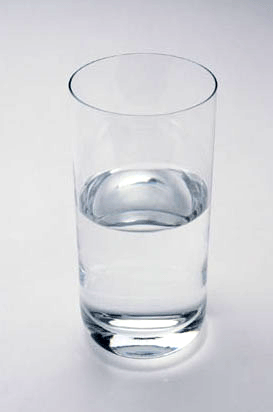 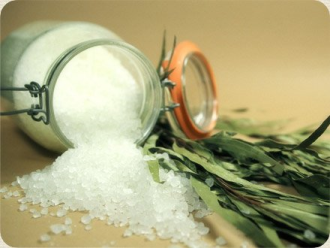 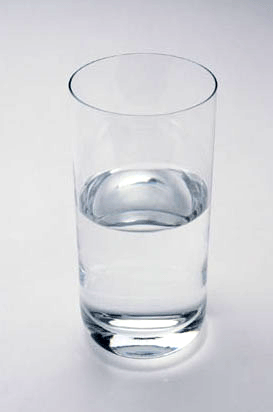 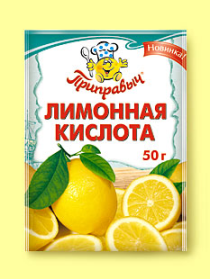 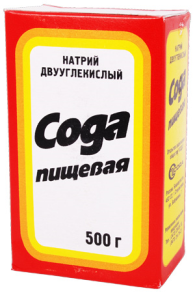 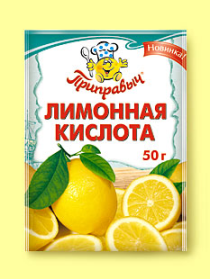 [Speaker Notes: Вода – может принимать вкус того вещества, которое в него добавили.]
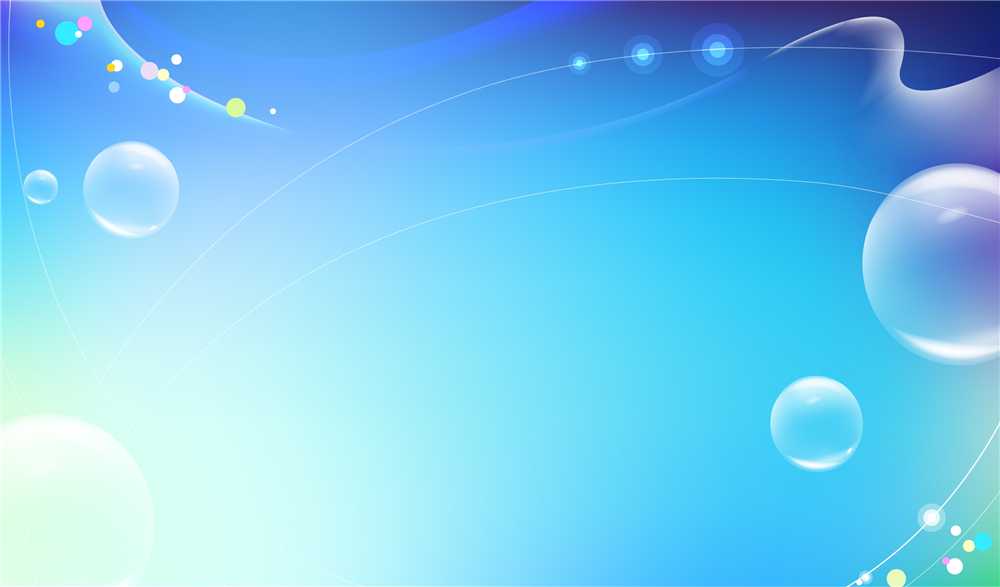 Опыт 5
Вода –  не имеет запаха
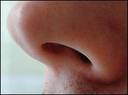 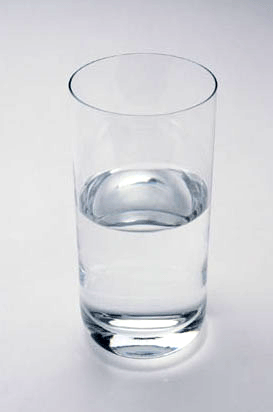 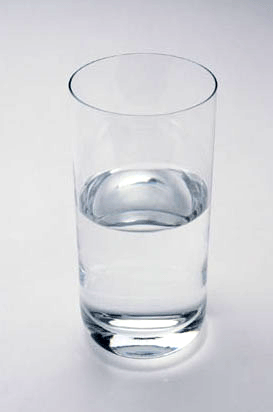 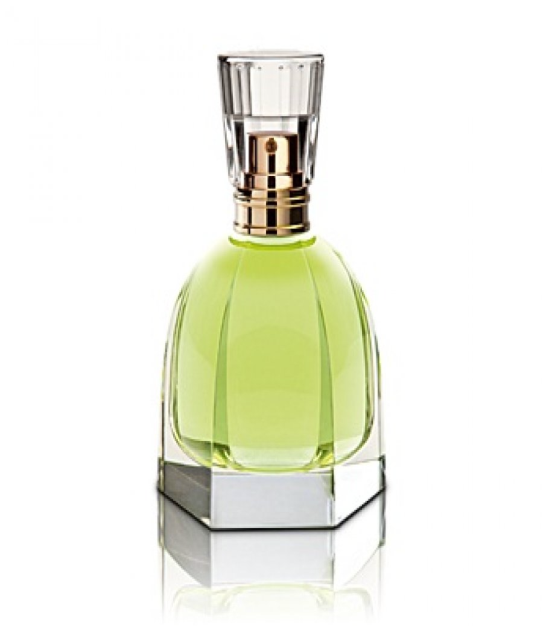 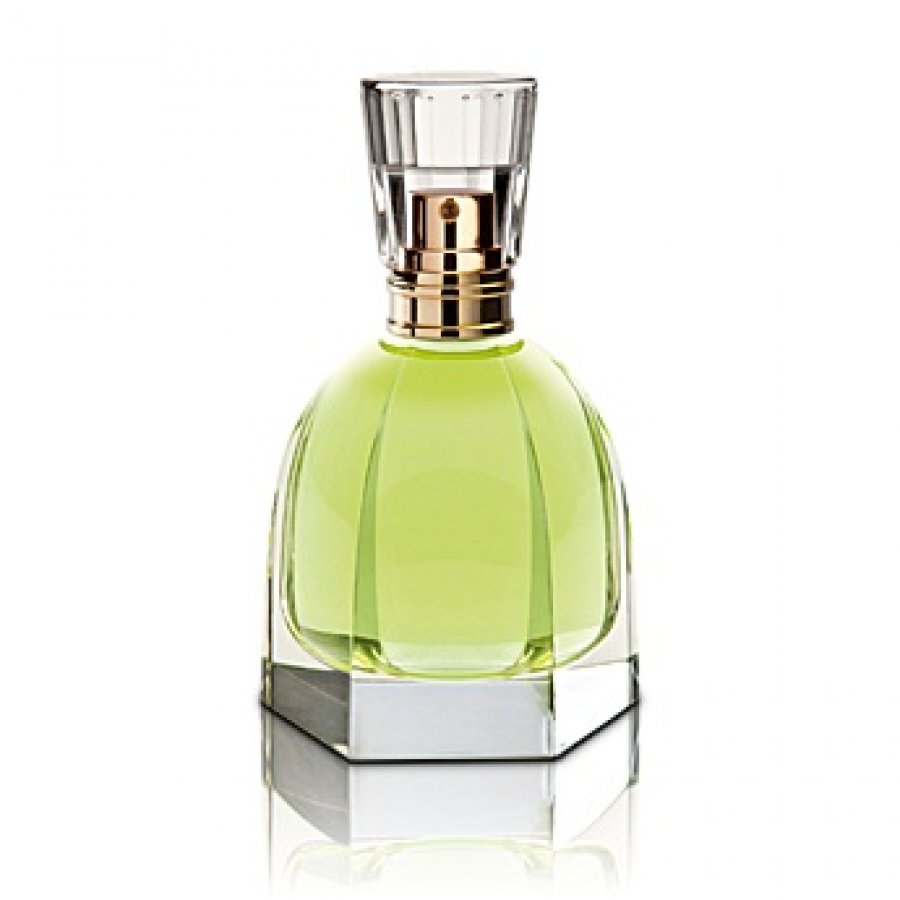 [Speaker Notes: Вода – ничем не пахнет, у нее нет запаха.]
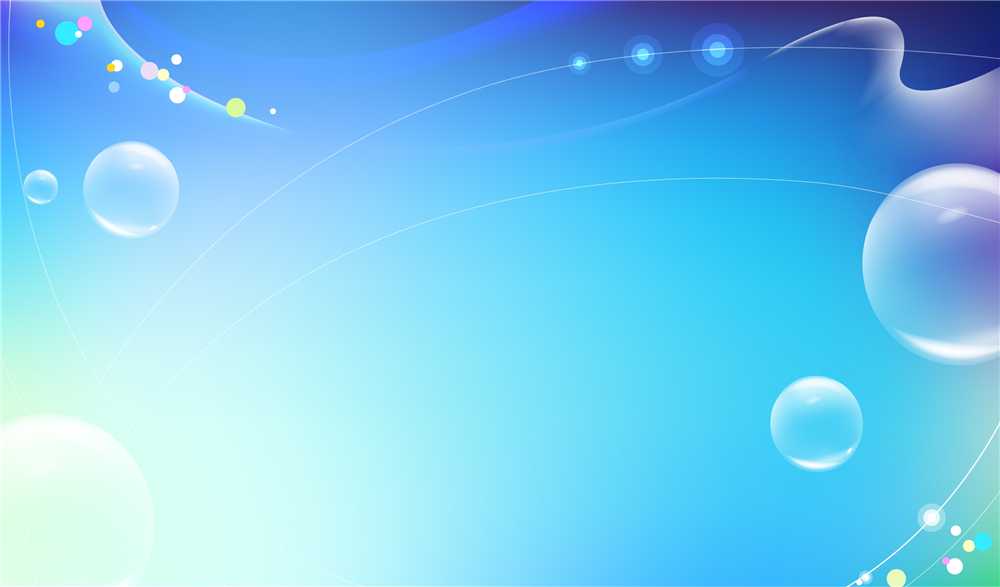 вывод
Одно из самых удивительных веществ – это
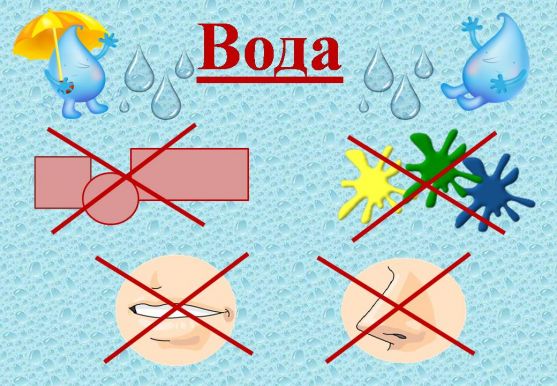 [Speaker Notes: Вода – ничем не пахнет, у нее нет запаха.]
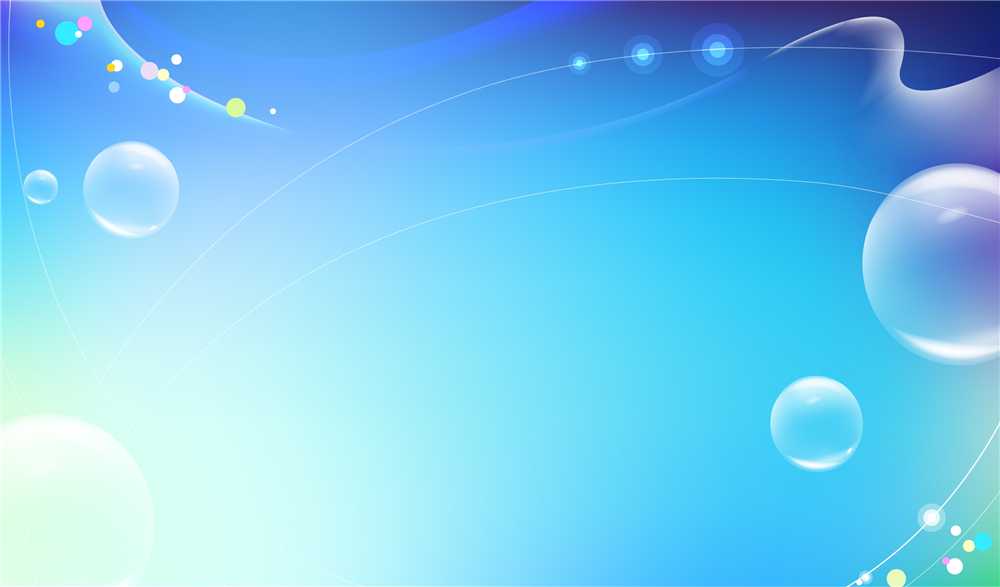 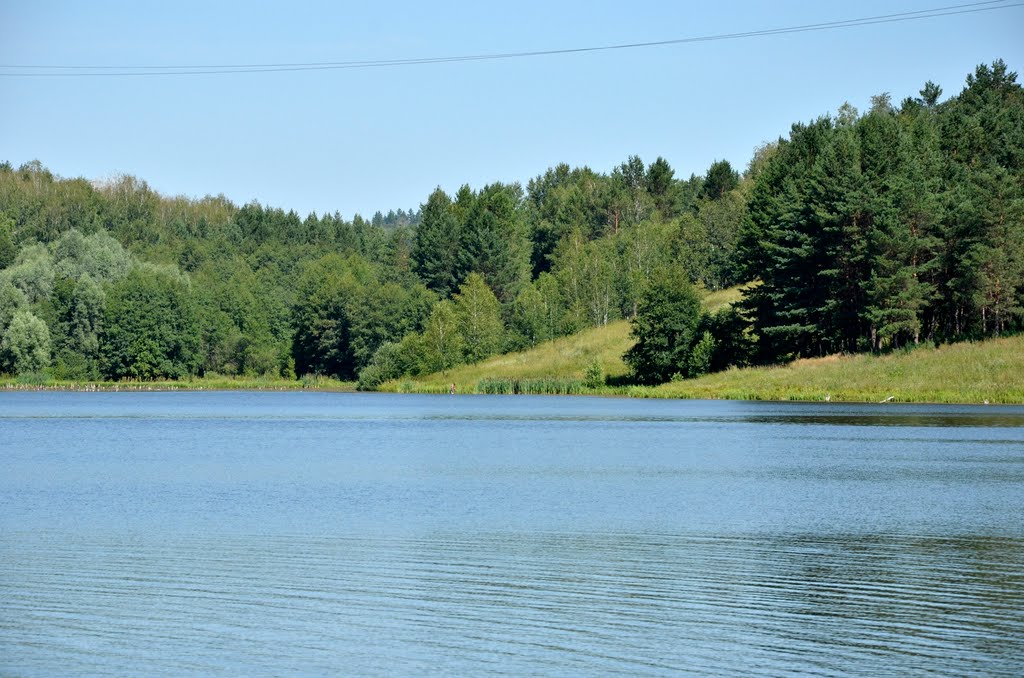 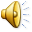 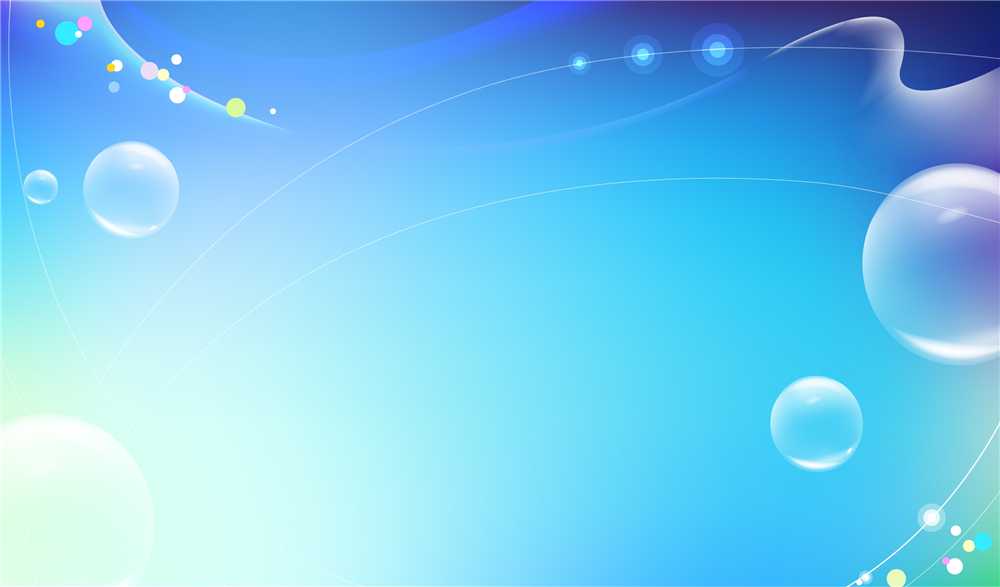 Спасибо за внимание
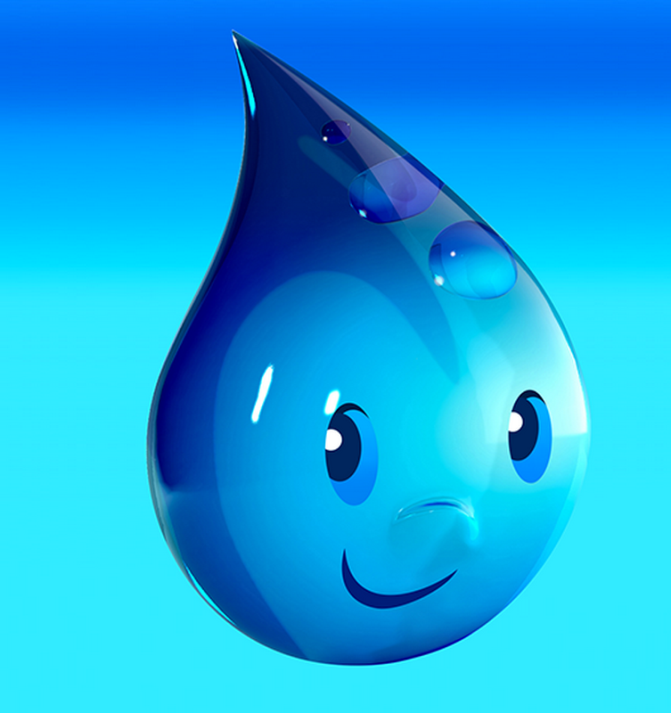